MODULE 22 – CROSS-BORDER COOPERATION (CBC)
Stage 3 – Leadership for Capacity Building
Module Overview
Learning Objectives
To understand the relevance of Cross-Border Cooperation for a better service delivery, that ensures the improvement of the overall delivery of good local governance in a border area. 
To gain an-in-depth understanding of the key-elements, mechanisms, success factors at the basis of CBC.
Learning Outcomes
Participants understand the relevance of CBC for implementing good governance in a border area. 
Participants are able to plan initial phases of CBC processes.
Stage 3
Module 22 – Cross-Border Cooperation (CBC)
2
Module Structure
Stage 3
Module 22 – Cross-Border Cooperation (CBC)
3
Working Definitions
(Cross) Border area
Cross-border areas expand beyond national borders (i.e. across two or more States) and find their rationale for cohesion in the functional characteristics and challenges that local communities share. 
Local Authority
For the purpose of LAP ‘Local Authority’ is interpreted as a public governing body, (directly or indirectly elected), possessing, within a given territory, as defined by law, a degree of autonomy from the central government and a set of competences to deliver public goods and services to citizens. Moreover, for the purpose of this module, Local Authority defines the first tier of local self-government. 
Cross-Border Cooperation (CBC)
Cross-Border Cooperation (CBC) is a concerted process of building neighbourly relationships between local stakeholders and Local Authorities on both sides of national borders.
CBC Champion
Cross-border Cooperation Champions are CBC promoters (e.g. senior officers of Local Authorities, mayors, representatives of CSOs, representatives of already configured CBC structures), that act as “leaders” within their organizations and communities, so to stimulate and/or to reinforce the “culture of cooperation” at CBC level. In order to achieve long-term efficiency and sustainability, CBC not only needs to ensure local communities’ engagement, but also to stimulate a wide-spread bottom-up commitment to the “CBC shared cause/ideal/goal”.
In this context, CBC champions are individuals able to combine thorough knowledge (i.e. on their communities, the border context) with technical know-how (i.e. on the CBC process) and motivational skills (i.e. becoming a Leader of CBC within their communities and institutions).
Such champions should be able to enact CBC processes that:
are highly context-based;
demonstrate an “aware” civic engagement (i.e. engaging communities by activating relevant stakeholders, according to specific CBC stage, topic and activity);
generate commitment of the communities to its goals
Stage 3
Module 22 – Cross-Border Cooperation (CBC)
4
EXERCISES
5
Exercise 1
Interactive Introduction 
Facilitated discussion on CBC, based on the received inputs and on your own experience/perceptions on the field.
Stage 3
Module 22 – Cross-Border Cooperation (CBC)
6
Exercise 2
Group Exercise 1 – Role Play – imagine a CBC scenario
In groups brainstorm so to elaborate a detailed description of a cross -border scenario in which you will implement a case of cooperation;
Read the given scenario (see Section 5.1.) and work in groups (3-4 persons for each group) so to identify main challenges to IMC, for the case-study at stake;
Each group will have to present the results in a plenary session.
Stage 3
Module 22 – Cross-Border Cooperation (CBC)
7
Exercise 3
Group Exercise 2 – Role Play – Define the CBC problem
Identify areas that might cause problems for the development of the “fictional” CBC case.
Stage 3
Module 22 – Cross-Border Cooperation (CBC)
8
Exercise 4
Group Exercise 3 – Role Play – Simulation of a first meeting between CBC stakeholders
Simulate a first meeting between CBC stakeholders of the identified CBC scenario;
Each member of a group is invited to choose a “stakeholder” he/she would like to impersonate during the meeting.
Stage 3
Module 22 – Cross-Border Cooperation (CBC)
9
Exercise 5
Plenary Feedback
Present your cooperation case (i.e. criticalities and possible solutions) to the other groups.
Stage 3
Module 22 – Cross-Border Cooperation (CBC)
10
UNDESTANDING CBC
Stage 3
Module 22 – Cross-Border Cooperation (CBC)
11
European experience
EUREGIO (D-NL) 
Dating back to 1958, it represents the first euroregional arrangement in Europe. 
Established between municipal associations 
Aims: improving local and regional infrastructures, strengthening the local job market and finding local solutions to the decline of local industries mirrored on each side of the border. 
Rural culture and social interaction (F-UK) 
Implementing a Franco-English network of cultural broadcasts, offering audio-visual programmes based on personal accounts and documentaries on local life and the expression of rural identity. 
Ten rural villages in East Sussex and Seine-Maritime. 
Cross-border Health Community of Menton-Ventimiglia (I-F) 
Menton hospital complex and the Local Health Authority of Imperia signed a cross-border cooperation agreement establishing a "communauté de santé transfrontalière" (cross-border health community). 
Cross-border perinatal centre
Stage 3
Module 22 – Cross-Border Cooperation (CBC)
12
Definition
Definition
A tool for action across borders
Cross-border cooperation (CBC) is a concerted process of building neighbourly relationships between local stakeholders and authorities on both sides of national land and sea borders.
CBC is not about conveying additional powers to border communities or authorities. Rather, CBC is a more efficient way of exercising their powers. 
Promoting the socio-economic development of the border area. 
E.g. attracting new financial resources; efficiently using local capital (nature, finance, culture, organisations, relationships, etc.); improving employment opportunities, etc.
Developing economies of scale to provide better services.
E.g. providing high-quality health-care and education; efficiently managing natural resources (i.e. rivers); upgrading transport infrastructures, etc.
Widening cultural perspectives.
E.g. promoting bilingualism and minority groups rights; promoting cultural diversity within educational curricula; promoting a non-ideological interpretation of history and mutual knowledge and trust, etc.
Stage 3
Module 22 – Cross-Border Cooperation (CBC)
13
Potential CBC projects
Stage 3
Module 22 – Cross-Border Cooperation (CBC)
14
Benefits of CBC
Stage 3
Module 22 – Cross-Border Cooperation (CBC)
15
Reasons to start CBC
DIRECT
INDIRECT
Address (locally) joint border problems
Improve opportunities for border municipalities to perform their functions
Making the best of available Legal frameworks and tools
Making the best of available funds
Cross-border peer-to-peer and on-the-job learning
Encouraging co-operative culture. 
Partnership working
Strategic responsibilities
Accountability and transparency
Solidarity
Fostering European citizenship
Fostering citizens’ sense of ownership of democratic institutions
Stimulates IMC
Stimulates PPP
Stage 3
Module 22 – Cross-Border Cooperation (CBC)
16
Risks of CBC
Stage 3
Module 22 – Cross-Border Cooperation (CBC)
17
Traps top be avoided
Stage 3
Module 22 – Cross-Border Cooperation (CBC)
18
CBC steps
Stage 3
Module 22 – Cross-Border Cooperation (CBC)
19
Phase 1
PHASE 2
Establishing
CBC
PHASE 1
Initiating
 CBC
5. Build awareness and support
4. Decide on entering CBC and set up negotiating platform
3. Analyse legal and economic environment
2. Identify potential partners and possible areas of cooperation
1. Identify needs and opportunities
Stage 3
Module 22 – Cross-Border Cooperation (CBC)
20
Phase 2
PHASE 3
Implementing & Evaluating
CBC
10. Finalise agreement/statute
PHASE 2
Establishing
CBC
9. Define the accountability arrangements
8. Define the institutional arrangements
7. Choose the legal form
1. Identify needs and opportunities
6. Indentify scope for CBC
Stage 3
Module 22 – Cross-Border Cooperation (CBC)
21
Phase 3
15. Conduct regular evaluations
PHASE 3
Implementing & Evaluating
CBC
14. Ensure continuous and effective communication
13. Ensure continuous monitoring and self-assessment
12. Develop cooperation mechanisms
11. Establishing management and representative structures
Stage 3
Module 22 – Cross-Border Cooperation (CBC)
22
Cultural challenge
Leadership vs. Management
Leadership vs. Authority
Stage 3
Module 22 – Cross-Border Cooperation (CBC)
23
CBC leadership challenge
CBC is about horizontal, non-hierarchical relationships among local authorities.  A key stimulus to CBC is competent local authority leadership that can see the opportunities that CBC provides and will use influence, conviction and commitment to bring on-side other local authorities from both sides of the border.  

Such leadership will take the time to:
Explain the benefits of CBC.
Acknowledge the different interests of potential partners. 
Seek a ‘win-win’ solution to challenges faced or opportunities to be exploited. 
Prepare staff and elected representatives to welcome and sustain cooperation.
Mobilise all efforts in a common purpose.
Stage 3
Module 22 – Cross-Border Cooperation (CBC)
24
Key principles of CBC leadership
Stage 3
Module 22 – Cross-Border Cooperation (CBC)
25
Available legal frameworks
Stage 3
Module 22 – Cross-Border Cooperation (CBC)
26
Identifying adequate CBC structures
Stage 3
Module 22 – Cross-Border Cooperation (CBC)
27
Financing CBC
ISSUES
STRENGTHS
High risk where funding is starting point
Importance of ensuring long term financial sustainability
Exploit all sources of revenue
Balance interests of service users with those of tax payers
Must be transparent
Share administrative overheads (e.g. experts, consultants, equipment, secretariat, etc).
Reduce unit costs and improve service quality through economies of scale in the use of infrastructure, equipment and skilled personnel.
Attract investment funds reserved for a project of a specified minimum size, partnership compositions, etc.
In some countries, attract additional grant aid offered as an incentive to cooperation.
Enhance economic performance through co-ordinated planning and environmental protection.
Stage 3
Module 22 – Cross-Border Cooperation (CBC)
28
Accountability
Clear objectives
Acknowledge concerns of partners
Open communications
Clear performance information
Annual performance report
Decisions understood
Stage 3
Module 22 – Cross-Border Cooperation (CBC)
29
Deeper consequences
Stage 3
Module 22 – Cross-Border Cooperation (CBC)
30
CBC environment
Stage 3
Module 22 – Cross-Border Cooperation (CBC)
31
KNOW YOUR CBC CONTEXT / OBSTACLES
Stage 3
Module 22 – Cross-Border Cooperation (CBC)
ON CBC OBSTACLES
APPROACH
SESSION 1 – RATIONALE FO MAPPING OBSTACLES TO FIND SOLUTIONS
SESSION 2 – HOW TO MAP OBSTACLES
Stage 3
Module 22 – Cross-Border Cooperation (CBC)
33
RATIONALE
Obstacles to CBC
Once entered in a cross-border process, local authorities can encounter a plurality of obstacles that hinder their further cooperation.
The factors that determine the persistence of the obstacles are related to different aspects, both internal (i.e. the cooperation dynamics) and external (i.e. caused by national and international settings).
Stage 3
Module 22 – Cross-Border Cooperation (CBC)
34
RATIONALE
Mapping obstacles
What does it mean?
Stage 3
Module 22 – Cross-Border Cooperation (CBC)
35
RATIONALE
FROM OBSTACLES TO SOLUTIONS:

Mapping and analyzing CBC obstacles are the first steps towards the identification of a solution. 
When entering a CBC process, it is important to understand, that, although such process is highly heterogeneous, it is most likely that other local authorities have encountered similar obstacles (i.e. operational areas, factors of persistence, etc.). Often this means that they have already identified mechanisms in order to overcome obstacles.
Stage 3
Module 22 – Cross-Border Cooperation (CBC)
36
RATIONALE
A PEER-TO-PEER APPROACH: EDEN PLATFORM
Sharing knowledge and learning from best practices are relevant methods to deal with CBC obstacles. 
Council of Europe promotes the peer-to-peer approach, by means of initiatives and instruments, such as EDEN (http://cbc.isig.it/) - a database containing best practices of CBC collected from more than 20 European countries. 
EDEN is based on the principle that knowledge is a key to empowerment, giving to policy-makers and administrators the opportunity to learn from their European colleagues. Having to face an obstacle arisen during the implementation of a CBC activity, the institutional actor can consult the database, look for similar issues and obstacles, and see what solutions have been found and adopted by other institutions.
EDEN aims at developing a network of knowledge, giving policy-makers and administrators a tool for improving their CBC activities. This network of knowledge can also become a network of partners: each contributor to the database can be reached through his/her contact information, allowing users to ask for more information on a specific CBC activity or to propose a partnership to solve a shared obstacle
Stage 3
Module 22 – Cross-Border Cooperation (CBC)
37
ON CBC OBSTACLES
APPROACH
SESSION 1 – RATIONALE FO MAPPING OBSTACLES TO FIND SOLUTIONS
SESSION 2 – HOW TO MAP OBSTACLES
Stage 3
Module 22 – Cross-Border Cooperation (CBC)
38
HOW TO MAP OBSTACLES TO CBC
Step 1 – Identifying the problem
Stage 3
Module 22 – Cross-Border Cooperation (CBC)
39
HOW TO MAP OBSTACLES TO CBC
Step 2 – Identifying the operational area
Stage 3
Module 22 – Cross-Border Cooperation (CBC)
40
HOW TO MAP OBSTACLES TO CBC
STEP 3 – Identifying factors for obstacle persistence
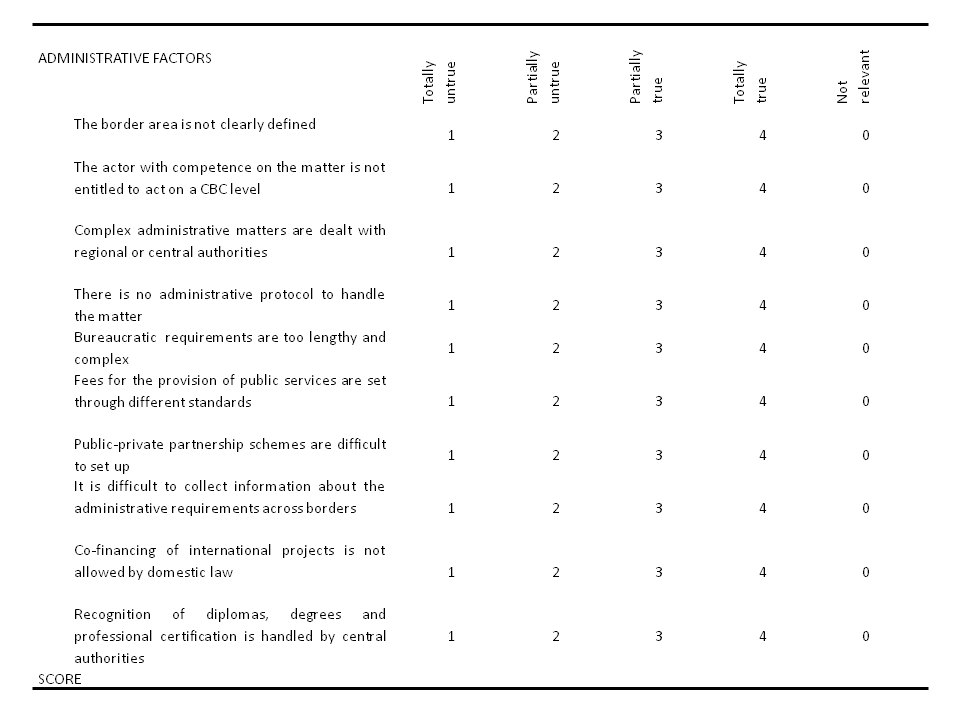 CBC is a cross-sectorial process, thus implying that the obstacles that may hinder it, cross-sectorial as well, are likely to be determined by transversal factors, such as:
Institutional factors	
Administrative factors	
Economic factors	
Factors linked to the level of Expertise of stakeholders involved	
Cultural factors	
Factors linked to the degree of propensity to cooperate of stakeholders involved	
In order to assess the persistence of such factors, 6 evaluation grids are available in the  CoE/ISIG “Manual on removing obstacles to CBC”( 2014). The grids allow for the assessment of  the relevance of ten statements, to identify which factors are most likely to represent an obstacle.
Moreover, by comparing the score obtained in each grid it is possible to prioritize among obstacles categories.
Stage 3
Module 22 – Cross-Border Cooperation (CBC)
41
HOW TO MAP OBSTACLES TO CBC
STEP 4 – Identifying the level of clearance
Obstacles may need to be tackled at different levels of clearance: local – when action-oriented, and regional/central as the complexity of the CBC increases.
Stage 3
Module 22 – Cross-Border Cooperation (CBC)
42
HOW TO MAP OBSTACLES TO CBC
Step 5 – Learning from best practices to overcome obstacles
www.cbc.isig.it
The EDEN database is a valuable instrument for the exchange of best practices.
The database allows also for the browsing by country of good practices, or by institutions that supplied the case-studies.
EDEN is structured into four different sections, as follows:
Areas of CBC - the section gives information on the main areas of  intervention (Labour Market, Health-Care, Education and Training, etc) and allows for the identification of activities that other users implemented, as well as the obstacles they encountered and the solutions found so to overcome the obstacles;
Issues:  - the section gives a complete list of all the CBC activities that the users implemented, which allows for the identification of the area of interest;
Obstacles: - the section gives information on all the obstacles that have been encountered in the implementation of CBC activities, allowing for the identification of areas encompassing the obstacles, as well as the factors that contributed the most to the persistence of the obstacle. ;
Solutions: - the section gives information on all the solutions that the users found to the obstacles they encountered, allowing for the identification of specific areas of intervention.
Stage 3
Module 22 – Cross-Border Cooperation (CBC)
43
HOW TO MAP OBSTACLES TO CBC
Step 6 – Crossing solutions against the CBC context
Just as obstacles, which need to be crossed against the wider CBC context, solutions must be as well anchored to the specific case.

In order to assess the replicability of an identified solution, a list of guiding questions may be used, as illustrated in the next grid
Stage 3
Module 22 – Cross-Border Cooperation (CBC)
44
KNOW YOUR CBC STAKEHOLDERS
A PARTICIPATORY APPROACH TO IMPLEMENTING CBC
Stage 3
Module 22 – Cross-Border Cooperation (CBC)
ON CBC STAKEHOLDERS
APPROACH
SESSION 1 – RATIONALE FOR CIVIC ENGAGEMENT IN CBC 
SESSION 2 – HOW TO MAP STAKEHOLDERS
Stage 3
Module 22 – Cross-Border Cooperation (CBC)
46
RATIONALE
Civic Engagement in CBC
Due to the fact that CBC arrangements lack the direct political accountability of public institutions that can be registered at the local level, CBC governance mechanisms must pay particular attention to civic engagement. 
CBC governance mechanisms must ensure:
Care of citizens’ interests ;
Efficiency and effectiveness;
Minimisation of public costs;
Respect of the ethics of public administration;
Local accountability.
Stage 3
Module 22 – Cross-Border Cooperation (CBC)
47
RATIONALE
Citizens’ participation in CBC
For implementation of civic engagement in CBC processes, CBC promoters need to:

identify stakeholders of their area.
assess the functionality/relevance of involving stakeholders based on their interest towards a specific CBC area/project as well as on their capacity.
Stage 3
Module 22 – Cross-Border Cooperation (CBC)
48
STAKEHOLDERS’ MAPPING
APPROACH
SESSION 1 – RATIONALE FOR CIVIC ENGAGEMENT IN CBC 
SESSION 2 – HOW TO MAP STAKEHOLDERS
Stage 3
Module 22 – Cross-Border Cooperation (CBC)
49
STAKEHOLDERS’ MAPPING
Step 1 – Identifying the problem
ELABORATION OF A COMPLETE DATABASEOF STAKEHOLDERS OF THE CROSS-BORDER AREA:

Consultation of existent materials (e.g. studies, research) regarding cross-border areas.
Consultation of official registers (e.g. municipalities, chamber of commerce, etc.)
Consultation of on-line materials;
Identification of relevant dimensions for the context (e.g. institutional, cultural, economic, civil society, etc);
Elaboration of the concrete tool for stakeholders recording (i.e. Excel file)
DATA SYSTEMATIZATION

The complete list of actors of the cross-border area has to be arranged according to specific dimensions, as follows:
Institutional – E.g.  Actors representing different levels of government  and governance 
Cultural -  E.g. Actors involved in the management, promotion and conservation of cultural goods
Economic -  E.g. Economic operators of different sectors 
Social – E.g. Associations and/or NGO of Civil Society operating in
Stage 3
Module 22 – Cross-Border Cooperation (CBC)
50
STAKEHOLDERS’ MAPPING
Step 2 – Assessing stakeholders’ interest and capacities
The level of interest for a specific CBC intervention/project/area/etc of a stakeholder, must be assessed by means of a questionnaire, aiming to gather data on:
Stage 3
Module 22 – Cross-Border Cooperation (CBC)
51
STAKEHOLDERS’ MAPPING
STEP 3 – Identifying stakeholders’ involvement relevance
In order to identify the relevance of a specific stakeholder for a specific CBC project/process, an assessment of  its functionality must be performed. 
The results of such assessment will be crossed against the stakeholders’ level of interest, in order to identify the desirable level of involvement of the stakeholder.
Stage 3
Module 22 – Cross-Border Cooperation (CBC)
52